Европейские просветители
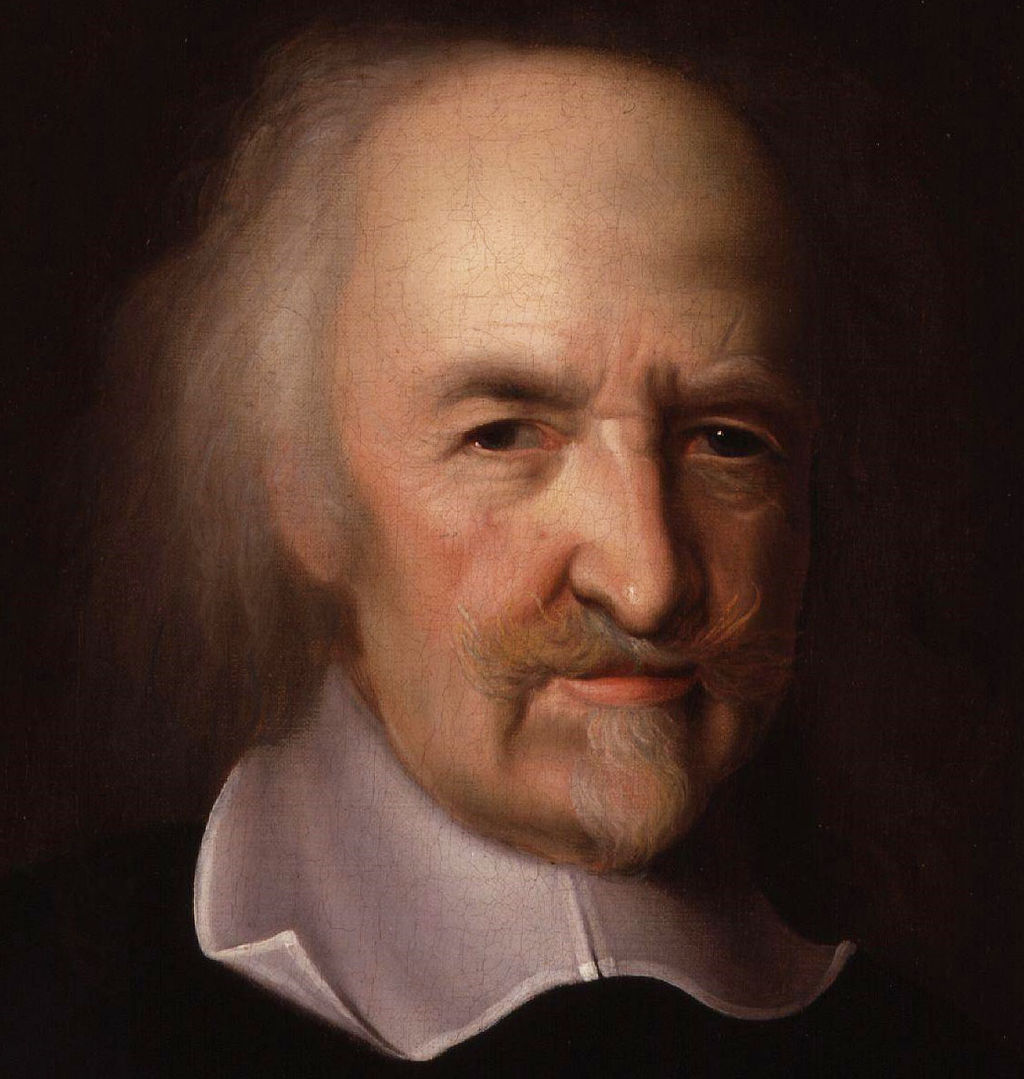 Томас Гоббс
1578 -1679 годы 
Английский философ, основателей теории общественного договора

Основные идеи:
«Война всех против всех»
Абсолютная монархия
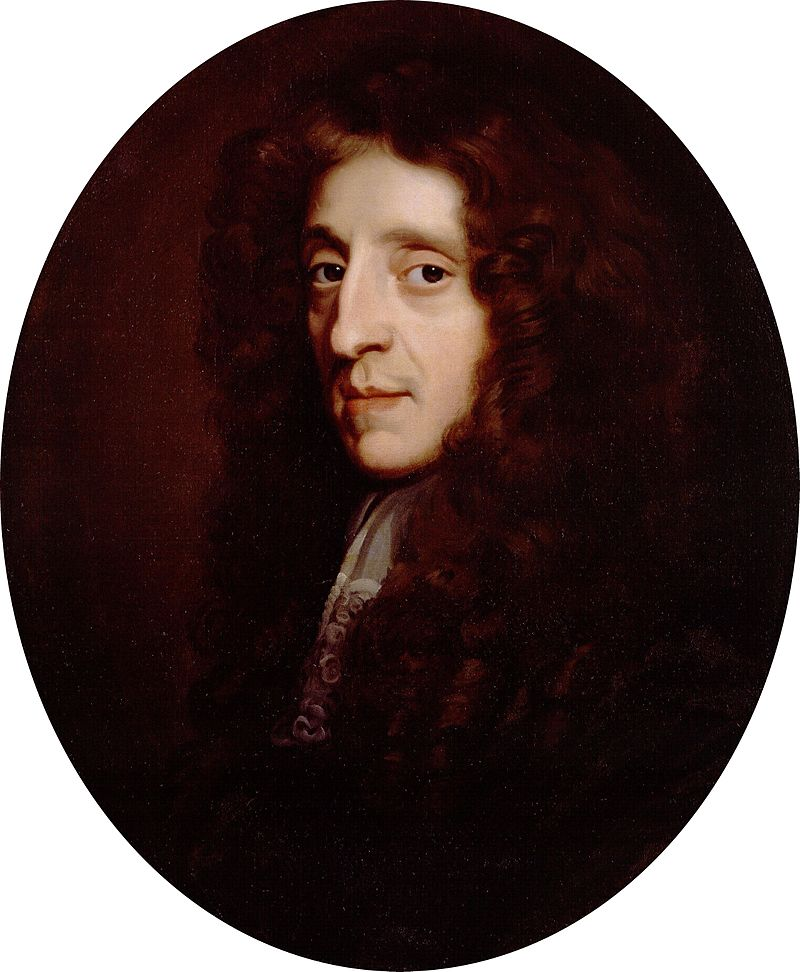 Джон Локк 
1632 – 1704 годы
Английский философ, представитель либерализма, мыслителей Просвещения

Основные идеи:
Человек обладает естественными правами 
Конституционная, ограниченная монархия
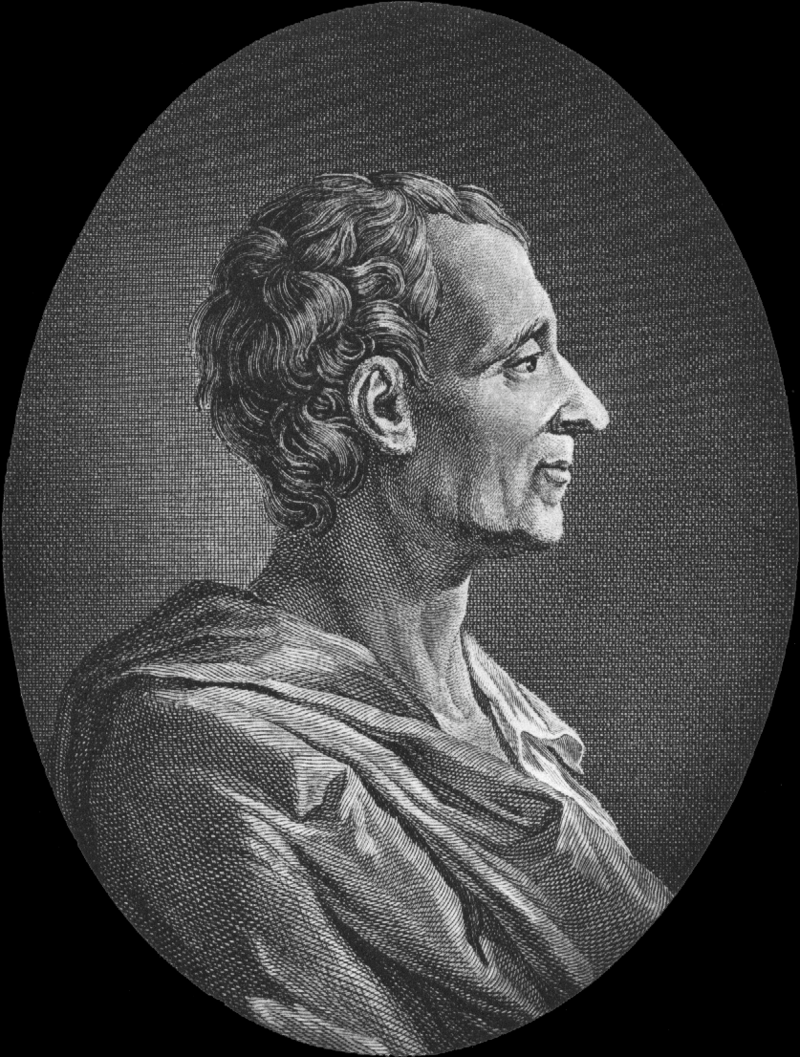 Шарль Луи де Монтескьё
1689 -1755 годы
Французский писатель, философ

Основные идеи:
Разделение властей
Свобода право делать то, что разрешено законом
Конституционная монархия
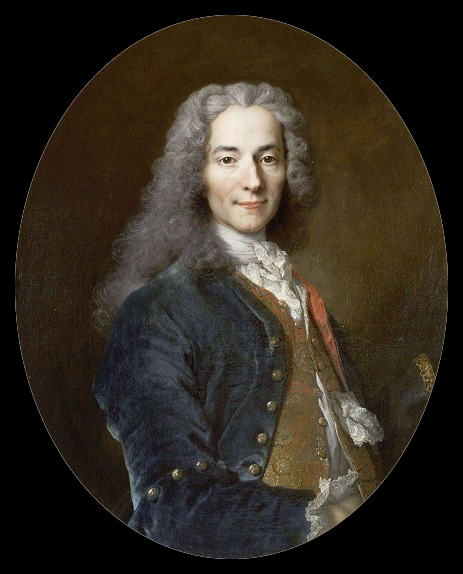 Вольтер 
Франсуа-Мари Аруэ 
1694 -1778 годы
Французский философ-просветитель, поэт, прозаик, историк и публицист

Основные идеи:
Просвещенная монархия, король – философ
«Раздавите гадину!»
Если бы не было Бога, его следовало бы выдумать
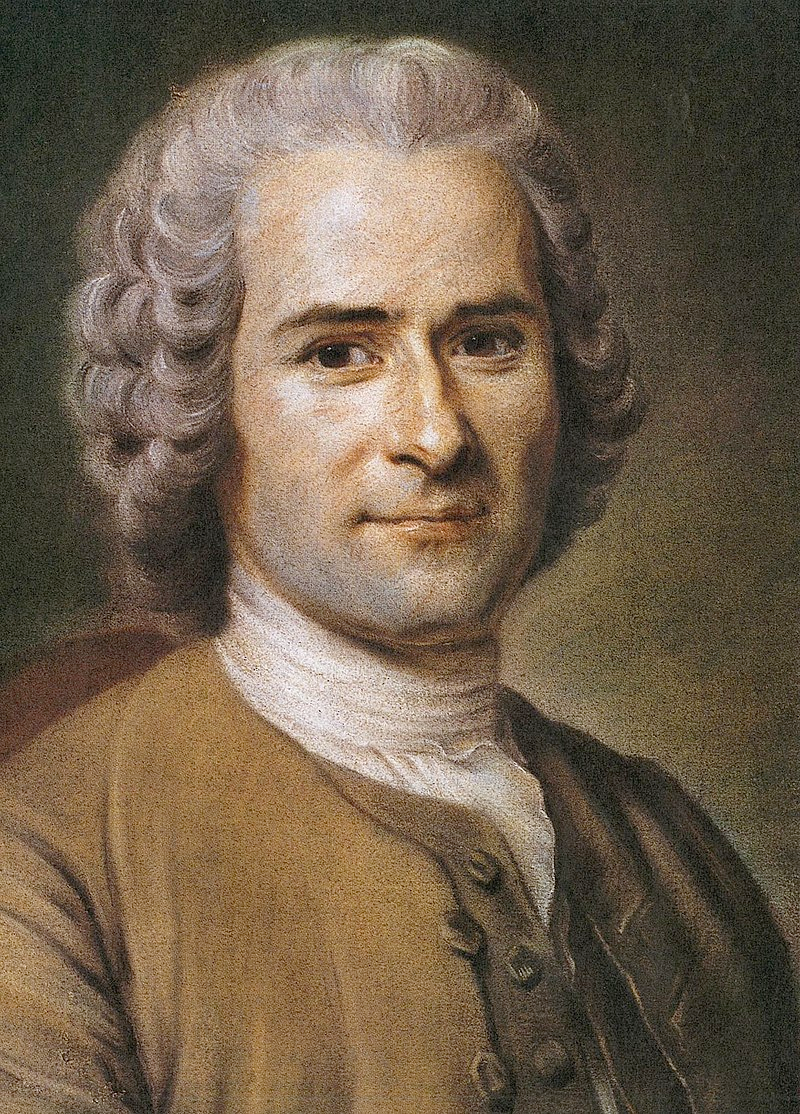 Жан-Жак Руссо 
1712 -1778 годы
Французский философ, писатель и мыслитель эпохи Просвещения. 

Основные идеи:
Народ – источник власти
Республика
Источник неравенства –частная собственность
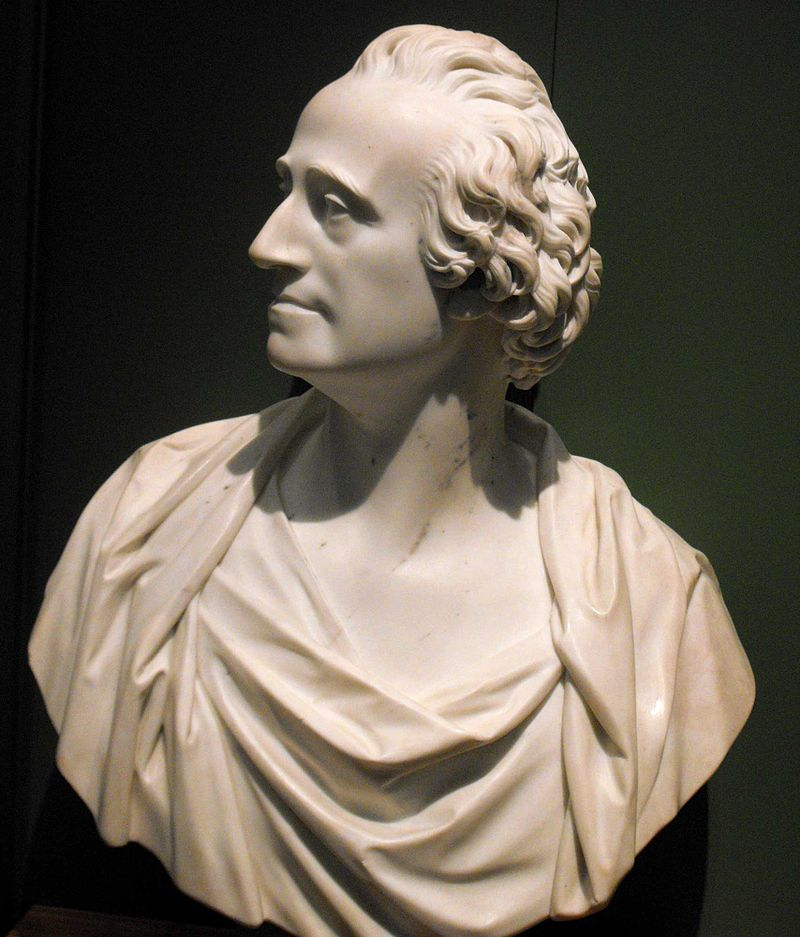 Адам Смит 
1723 -1790 годы
Шотландский экономист и философ 
Основоположников экономической теории как науки

Основные идеи:
Богатство создается трудом в процессе производства
Разделение труда
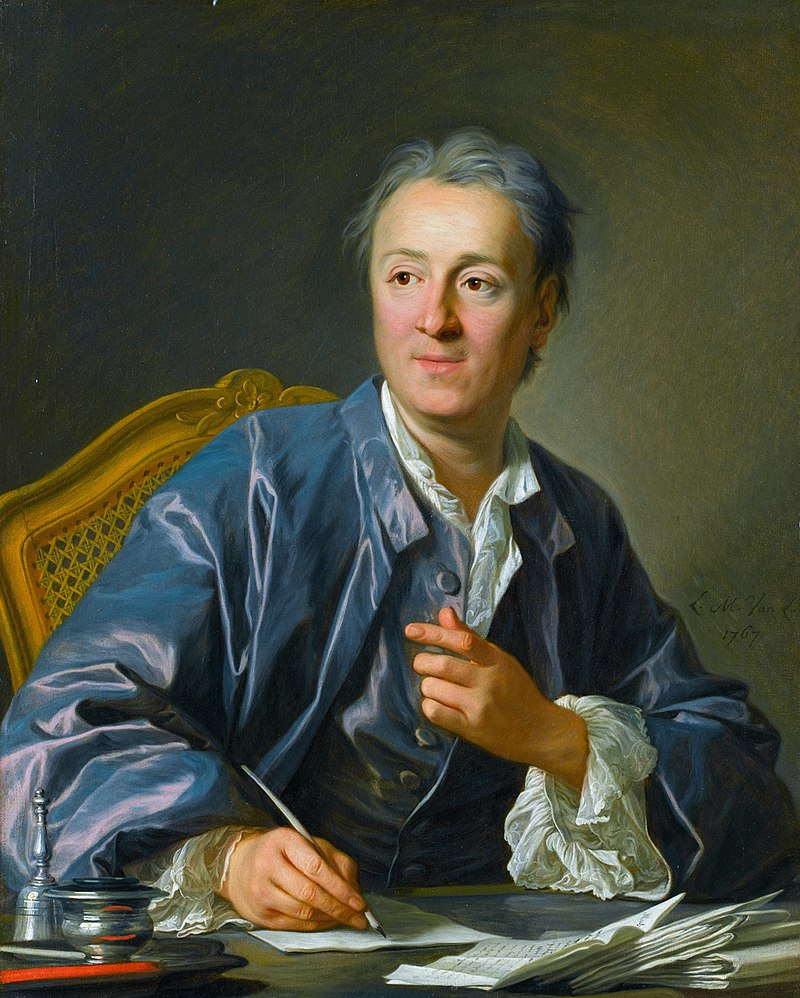 Дени Дидро 
1713 -1784 годы

Французский писатель
Основатель «Энциклопедии, или Толкового словаря наук, искусств и ремёсел»